Streaming Devices: % Share of Total Hours
Scan or click to access more streaming insights
Consumers have shifted towards streaming directly through their Smart TV, as they move away from sticks and boxes
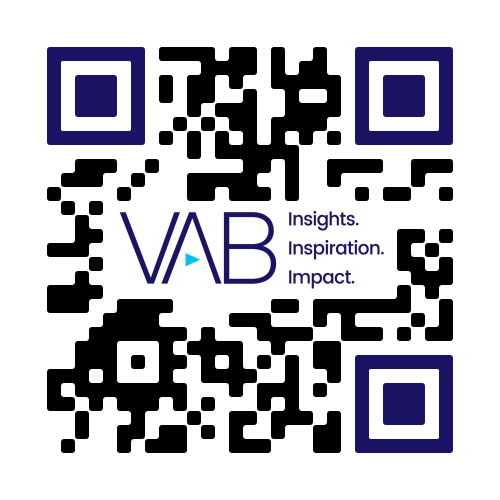 Share of Total Hours by Device Type
August 2020
August 2024
Source: Comscore at ARF OTT 2024, Comscore Annual State of Streaming Report 2024, 10/23/2024.
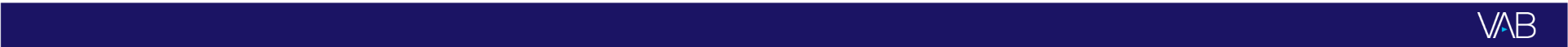 theVAB.com/insights
Source: Warner Bros. Discovery and Screen Engine / ASI at ARF OTT 2024, Today’s Dynamic Media Landscape: Increase Viewing among Millennials, GenZ, & Gen Alpha, 10/23/2024. QSHAREOFTIMETV: What percentage of your time is spent watching the following types of TV series? Please enter a number next to each type below. *QAGREE: How much do you agree or disagree with the following statements? (Base: Millennials, Gen Z, Gen Alpha, 8–42yo).